ترجمة صحفية
د . شريهان محمود كشك
مدرس الصحافة
كلية الإعلام وتكنولوجيا الاتصال
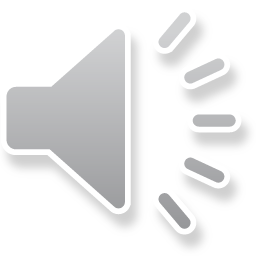 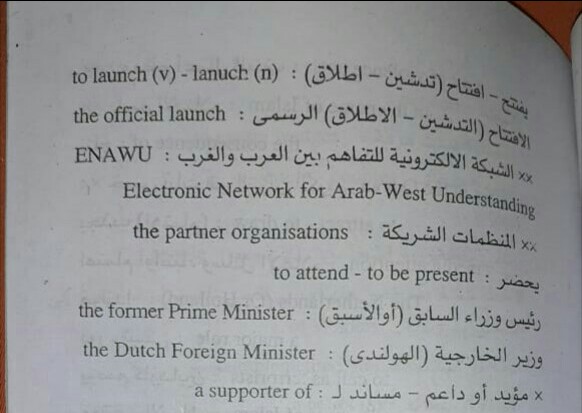 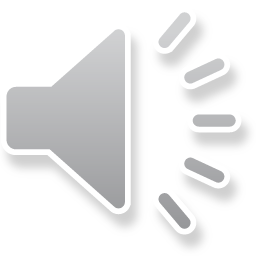 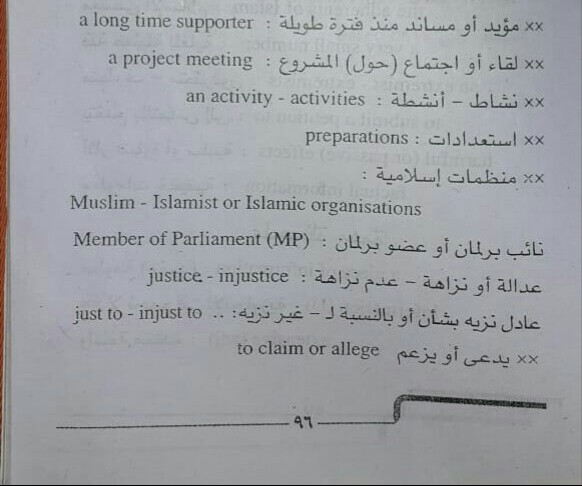 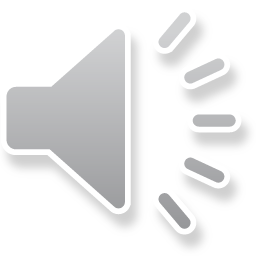 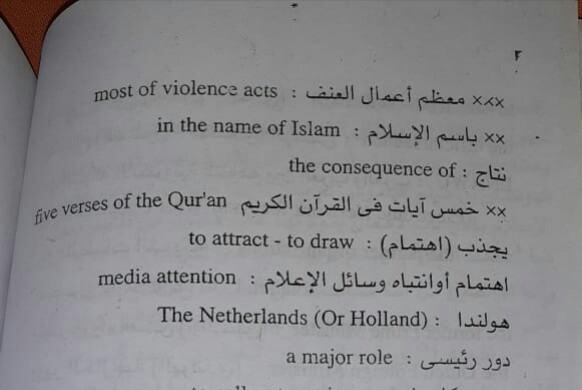 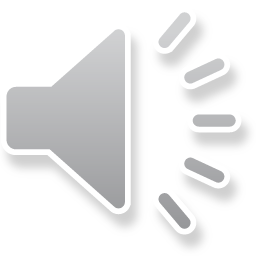